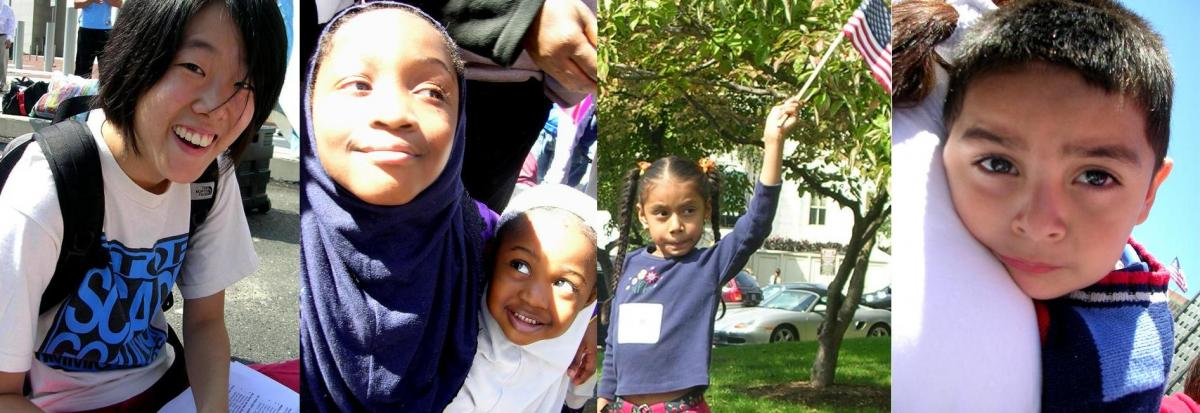 PA is READY! Administrative Relief Funders Briefing
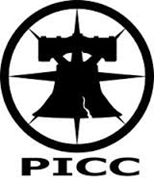 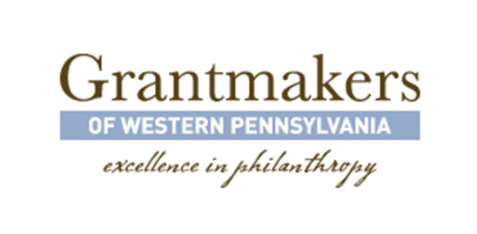 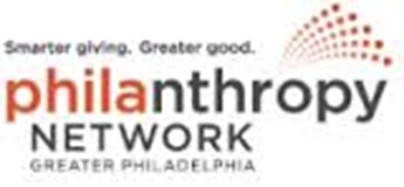 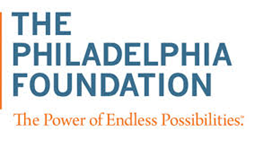 [Speaker Notes: Introduction and opening – 5 min, Ana Lisa]
About this webinar:
This webinar is being recorded.
During this webinar, all participant lines will be muted.
There will be several breaks throughout the program for questions, we ask that you type your questions into the chat box.  You are also welcome to type questions throughout the presentation.
Due to time limitations, if we do not get to address your question during the webinar, we will follow up on your question via email.
Moderator
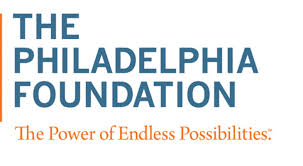 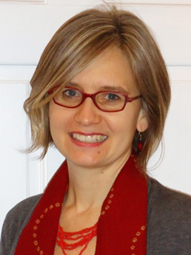 Ana Lisa Yoder
Director of Grantmaking  and Special Projects
The Philadelphia Foundation




Sundrop Carter 
Executive Director 
PA Immigration and Citizenship Coalition
Presenters
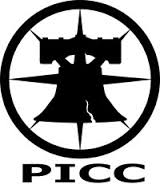 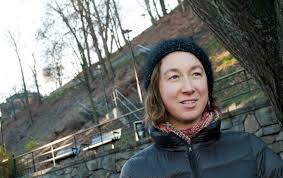 Presenters
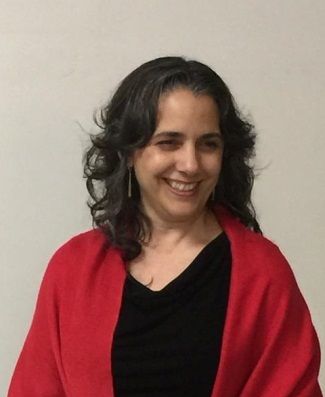 Althea Gonzalez 
Project Manager
Grantmakers Concerned with 
Immigrants  and Refugees



David Koser
Program Officer 
Lancaster County Community Foundation
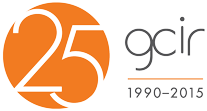 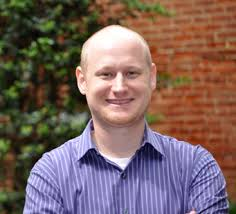 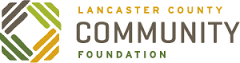 Presenters
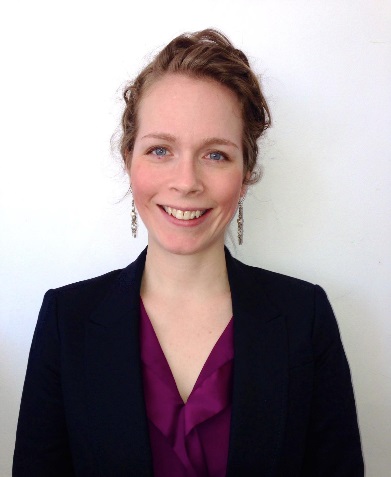 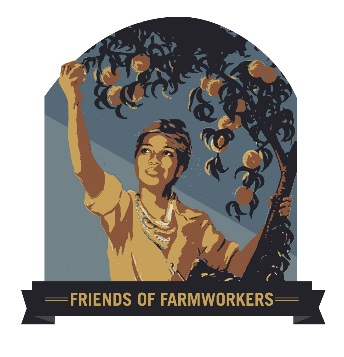 Vanessa Stine 
Equal justice Works Fellow
Friends of Farmworkers
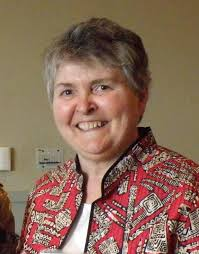 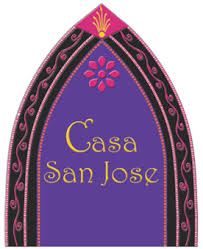 Sister Janice Vanderneck 
Director
Casa San Jose
Presenters
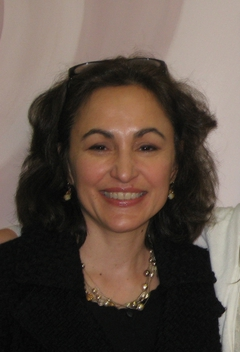 Mary Weaver 
Executive Director 
Pennsylvania Immigration Resource Center




Philippe Weisz 
Managing Attorney 
HIAS Pennsylvania
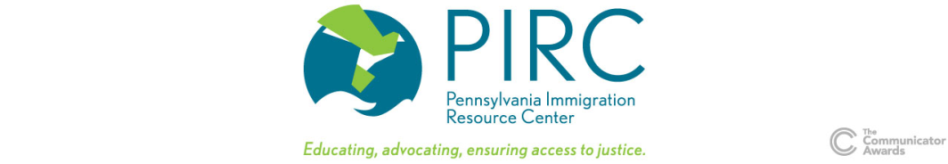 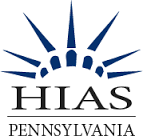 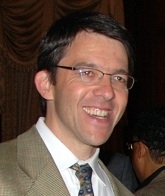 Presenters
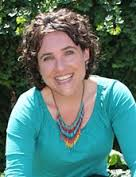 Bethany Welch 
Executive Director  
Aquinas Center
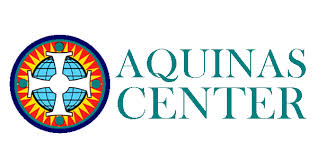 [Speaker Notes: Polls- who is on the call 
Why did you chose to join today?]
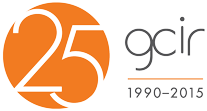 NATIONAL CONTEXT
Althea Gonzalez
Grantmakers Concerned with Immigrants and Refugees
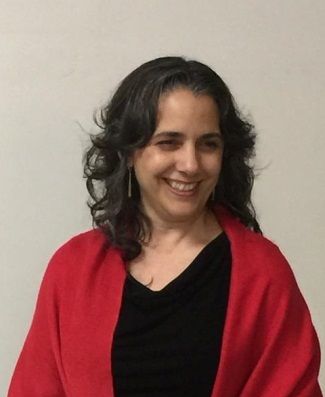 8
[Speaker Notes: National context – 5-8 minutes]
Demographics and Workforce
One quarter of all people in the U.S. are 1st or 2nd generation immigrants.
16.5%
13.1%
9
Poverty, Health, and Education
Nearly 50% are limited English proficient
More than
18% of immigrants are living in poverty
More than half (52.7%) have a high school degree or less
One-third are uninsured
10
Children, Families, and Communities
25% of all children in the U.S. have at least one foreign-born parent
85% of immigrants are in “mixed status” families
72% of foreign-born population has resided in the U.S. for 10 years+
11
2015: 12 Collaboratives in 9 States
OR
NY
IL
CO
CA
NC
TN
AR
AZ
TX
FL
Statewide
Major Metros Only
Major Metros & Statewide
12
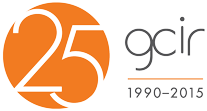 Inform funders of the latest issues and trends and their relevance for philanthropy
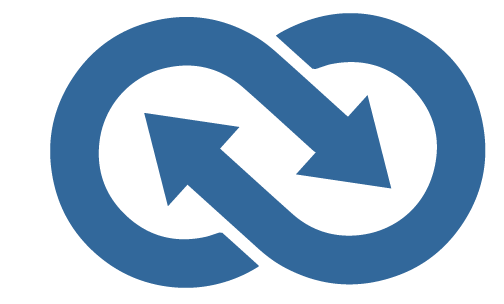 Connect immigration to funding priorities and promote peer learning
Catalyze philanthropic response, especially collaboration
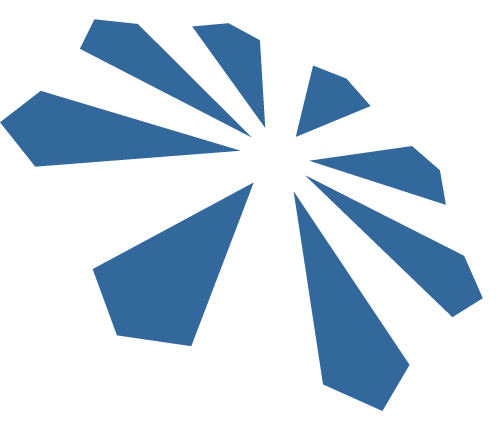 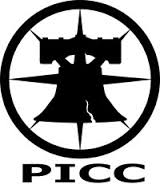 LOCAL CONTEXT
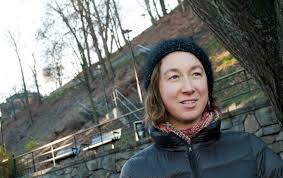 Sundrop Carter 
PA Immigration and Citizenship Coalition
14
Local Need / Opportunity
Growth/demographics of immigrant & undocumented communities in Pennsylvania
 Economic benefits of immigrant communities
 Lack of services outside Philadelphia
Access to quality immigration services for existing forms of relief
Combating “notario” fraud
[Speaker Notes: 3 min - Sundrop]
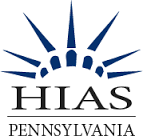 POLICY CONTEXT
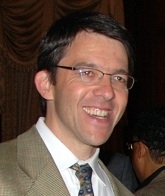 Philippe Weisz 
HIAS Pennsylvania
Policy Context
2012 Deferred Action for Childhood Arrivals (DACA)
Approximately 665,000 have applied nationally
59% obtained a new job, 45% increased job earnings, 57% obtained a driver’s license, 49% opened their first bank account, and 21% obtained health care
Approximately 4,660 applied in PA
Summary of President Obama’s Executive Action on Immigration
On November 20, 2014, President Obama announced executive action on immigration. The President is directing federal immigration agencies to prioritize use of resources and:
Defer deportation and permit noncitizens to remain in U.S for period of time
Authorize work permits
Allow travel
[Speaker Notes: 5 min - Philippe]
Policy Context Cont.
What did this announcement do?
Expand Deferred Action to include parents of U.S. citizens and green card holders (DAPA)
Expand DACA to eliminate age cap, change date-of-entry, and extend EAD period to 3 years (DACA +)
End Secure Communities 

Where is DAPA/DACA+ now?
Questions?
[Speaker Notes: 5 min – Ana Lisa to moderate]
About PA is Ready!
Diverse coalition of organizations across Pennsylvania formed in September 2014 to prepare for Executive Action on immigration
Includes grassroots community groups, legal service providers, faith communities and other nonprofit organizations
Works in close partnership with additional key stakeholders including local governments, Consulates, educational institutions, pro bono attorneys, unions, and businesses 
http://www.paimmigrant.org/paisready
[Speaker Notes: 10 min total
Sundrop – 2 min]
PA is Ready! Members
Aquinas Center (Philadelphia)
CASA (York) 
Casa de la Cultura (Gettysburg)
Casa San Jose (Pittsburgh)
Catholic Charities (Harrisburg)
Ceiba (Philadelphia)
Centro de Apoyo de Upper Darby (Upper Darby)
Church World Service – Lancaster (Lancaster)
Coalition of African Communities (AFRICOM) (Philadelphia)
Community Justice Project (Reading)
Esperanza Immigration Legal Services (Philadelphia)
Friends of Farmworkers (statewide)
Greater Reading Immigration Project (Reading)
Grupo de Apoyo e Integración Hispanoamericano (Allentown)
HIAS Pennsylvania (Philadelphia)
JUNTOS (Philadelphia, Norristown)
Lucha Pro Licencias (statewide)
Nationalities Service Center (Philadelphia)
New Sanctuary Movement of Philadelphia (Philadelphia)
Pennsylvania Immigration and Citizenship Coalition (PICC) (statewide)
Pennsylvania Immigration Resource Center (PIRC) (York)
St. Rocco Church (Avondale)
PA is Ready! Model
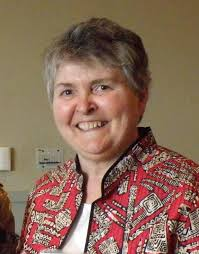 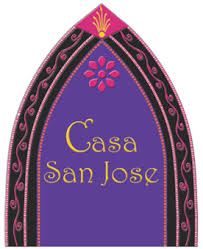 Sister Janice Vanderneck 
Casa San Jose
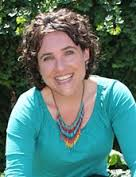 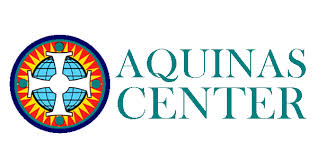 Bethany Welch 
Aquinas Center
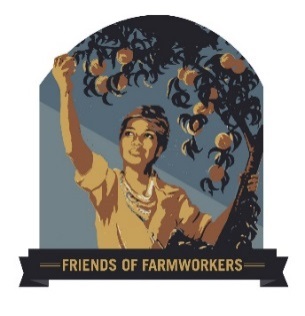 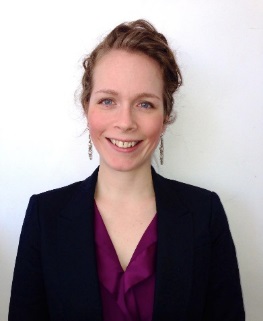 Vanessa Stine
Friends of Farmworkers
Mary Weaver
PA Immigration Resource Center
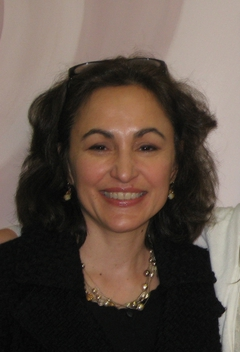 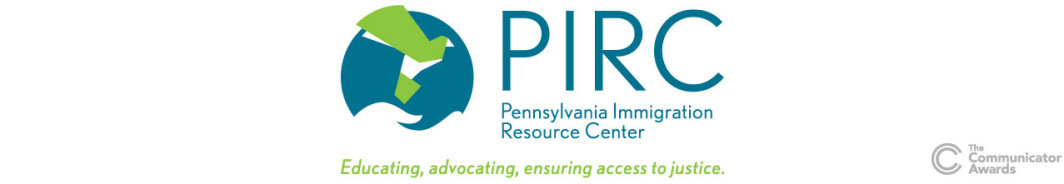 PA is READY! Model: Principles
Build community leadership and volunteers 
 Build organizing capacity 
 Prevent immigration fraud 
 Reach diverse communities
Encourage collaboration
[Speaker Notes: Bethany & Sister Janice (?) – 3 min]
PA is READY! Model: Goals
Build statewide capacity to provide immigration assistance
Citizenship, U-Visas, VAWA, 2012 DACA, etc.
Using low cost/high volume/high success model
Prevent the exploitation of immigrants through immigration services fraud
Build immigrant leadership and organizing capacity to engage local, state and federal immigrant rights advocacy 
Screen and enroll as many eligible immigrants in DACA+/DAPA as possible once the application process opens
Reach the diverse immigrant communities in Pennsylvania
[Speaker Notes: Vanessa & Mary – 5 min]
PA is READY! : Roles
Coordination
	Lessons Learned from DACA implementation
	Technical Assistance/Training
	Services
 	Outreach/Community Education
 	Documentation Preparation Assistance  and Screening
Assessment for forms of relief
 	Application Assistance
	Pro Bono Legal Clinics & Services 
	Legal Representation
	Referrals
	Other Integrated Services: ITIN, tax preparation, asset-building
[Speaker Notes: 5 min – Sundrop, Vanessa & Philippe]
Questions?
[Speaker Notes: 5 min – Ana Lisa to moderate]
What Funders Can Do
Talk with your board and staff about why immigration is relevant to your community.  
Offer to host an educational session for funders in your area.
Learn more about the issues through Grantmakers Concerned with Immigrants and Refugees.  https://www.gcir.org/
Reach out to local providers to understand what’s happening in your community. 
Help leverage national funding through PA is READY! Fund established at The Philadelphia Foundation.  Contact:  Ana Lisa Yoder, ayoder@philafound.org.
[Speaker Notes: PA is READY! Grantmaking Committee will redistribute grants to build the capacity of community based organizations and legal providers across the state.]
Why we supported this effort
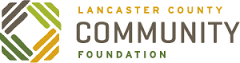 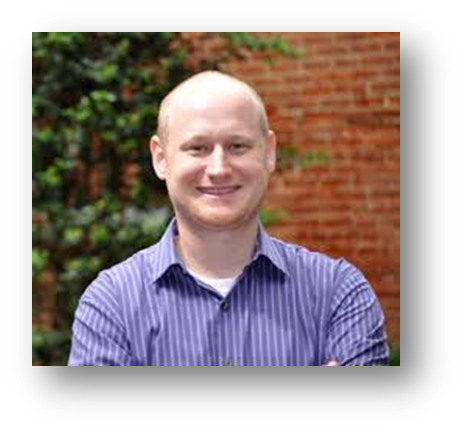 David Koser 
Program Officer 
Lancaster County Community Foundation
Questions?
[Speaker Notes: 5 min – Ana Lisa to moderate]
Special thanks to…
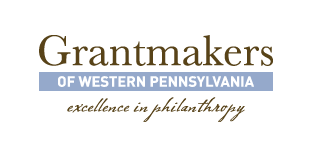 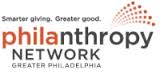